Rockingham Community College
Perkins Mid Year Review 2019-2020
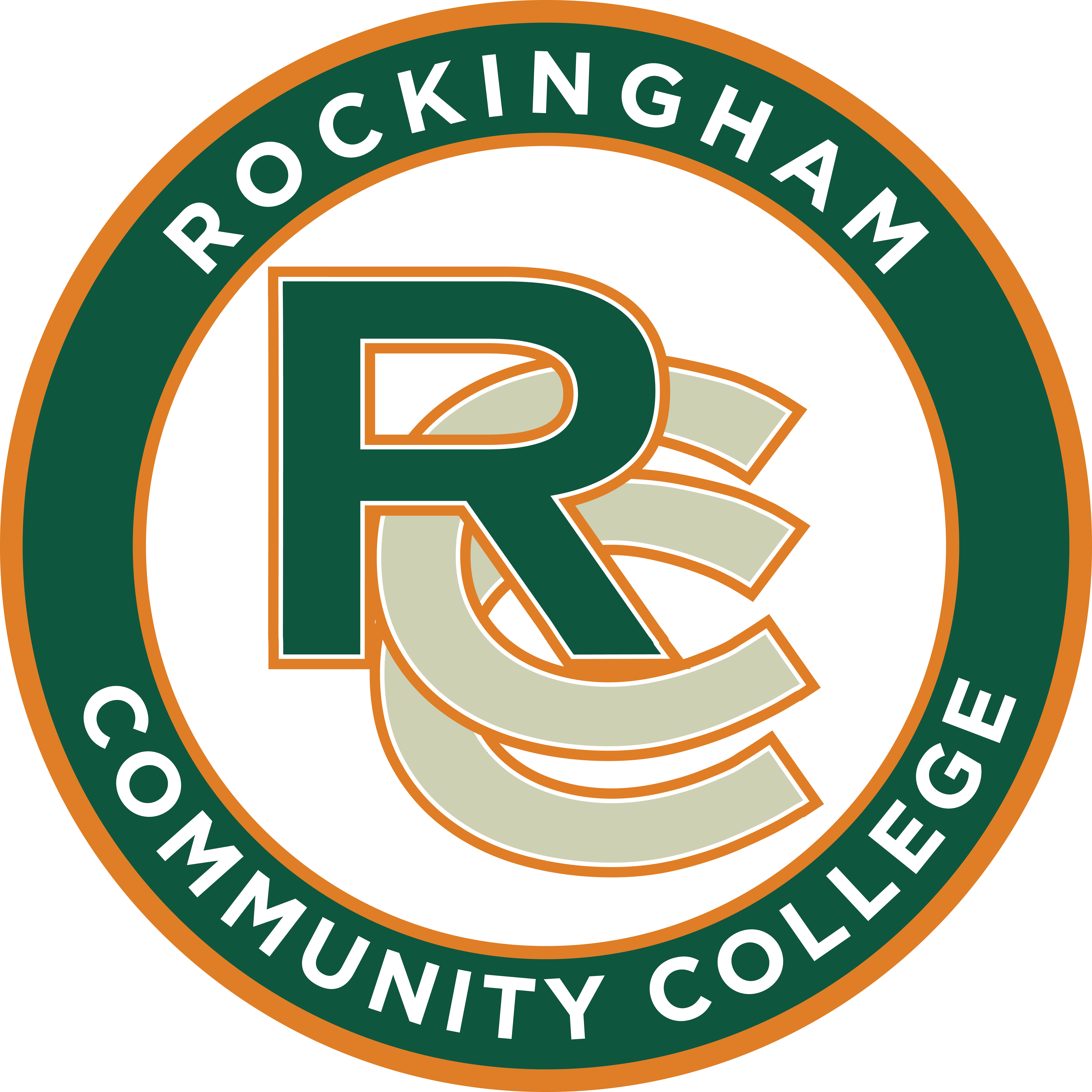 CLNA
We began discussions of the CLNA back in Summer of 2019
Engaged in SACSCOC 5th year review simultaneously
Engaged in several new program applications simultaneously
Began with Deans,  AVP of Institutional Research and Technology, VPAA, LEA
Paired down to select programs
Worked with Department chairs, Institutional Effectiveness, Community Partners, Advisory Committees
Student Performance
Size, Scope, & Quality
Alignment to Local/Regional Labor Market Needs
Progress towards implementing 9-14 pathways
Recruitment, Retention, and Training of Faculty and Staff
Progress toward improving access and equity for all students
Six elements of the CLNA
Promising Practice
Chambers of Commerce

County Commissioners

Town/City Government Reps

Economic Development

Rockingham Community College

Rockingham County Schools

Rockingham County Government

Business Representatives
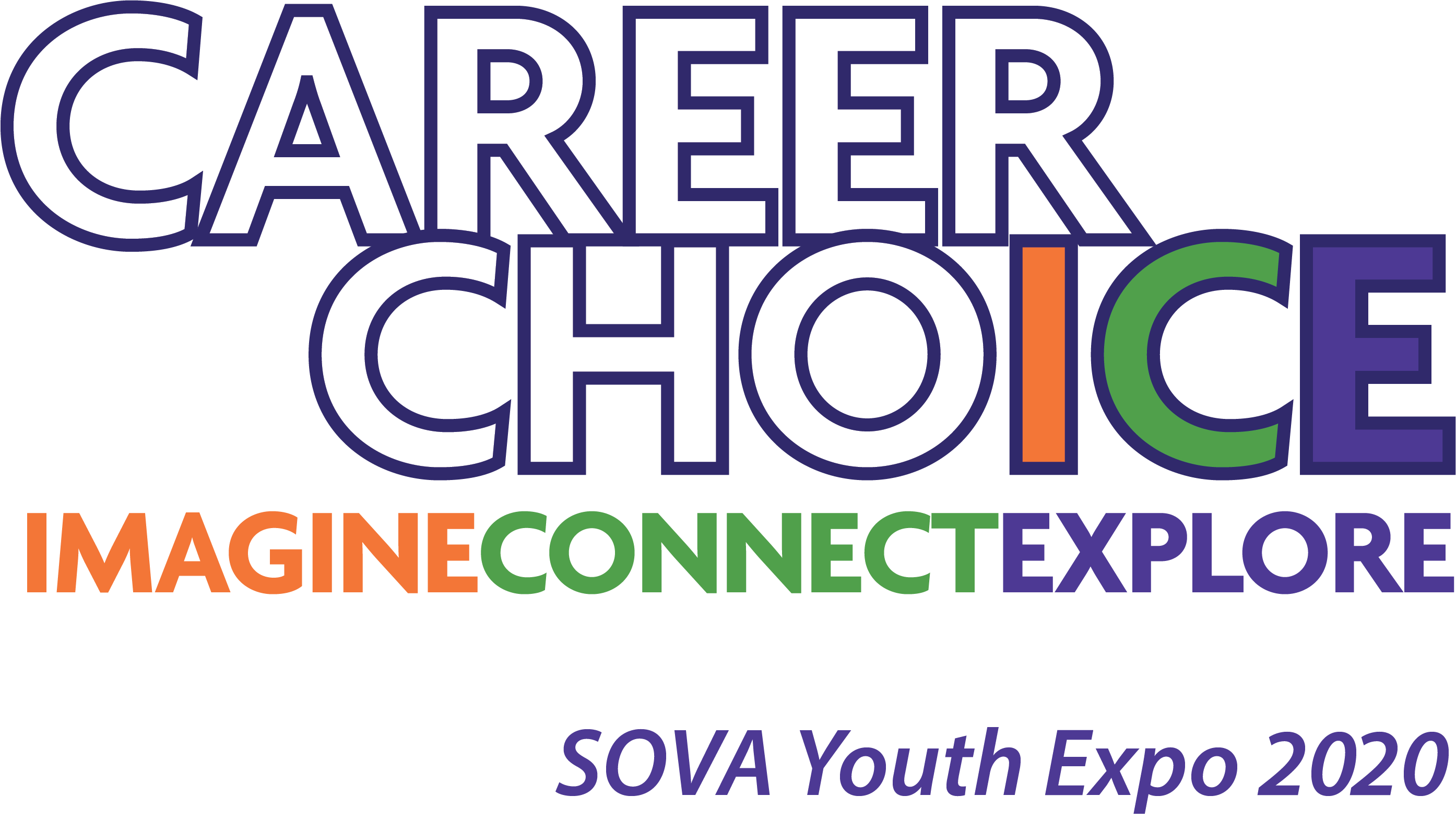 Thank you for our funding!
We are using our funding in a variety of exciting ways this year!

Career Coach Training and Development – i.e. GCDF
Faculty Professional Development and training
Equipment to bring programs of study to industry standard AND to use in recruitment to provides hands-on learning and engaging experiences
Program specific marketing/awareness
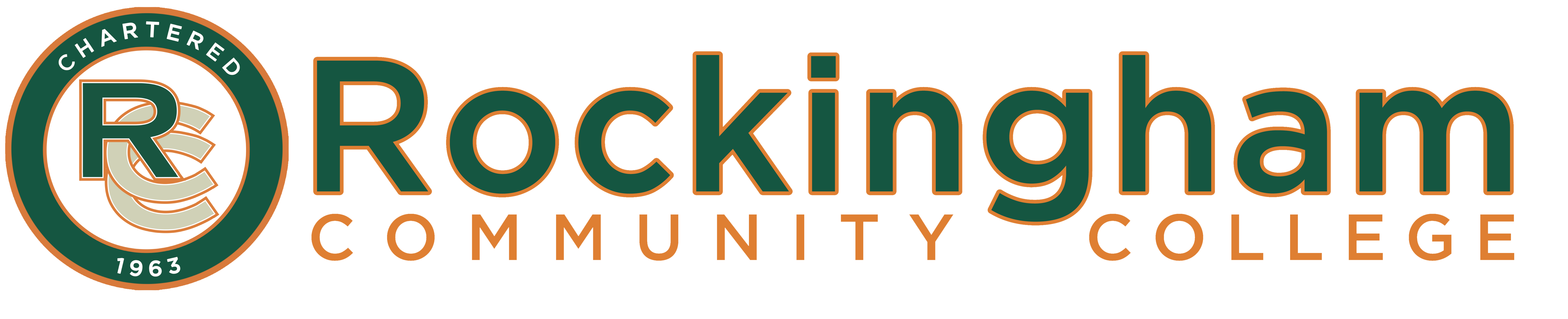 Thank you for your time!
Questions?